1       2     3               4     5      6      7
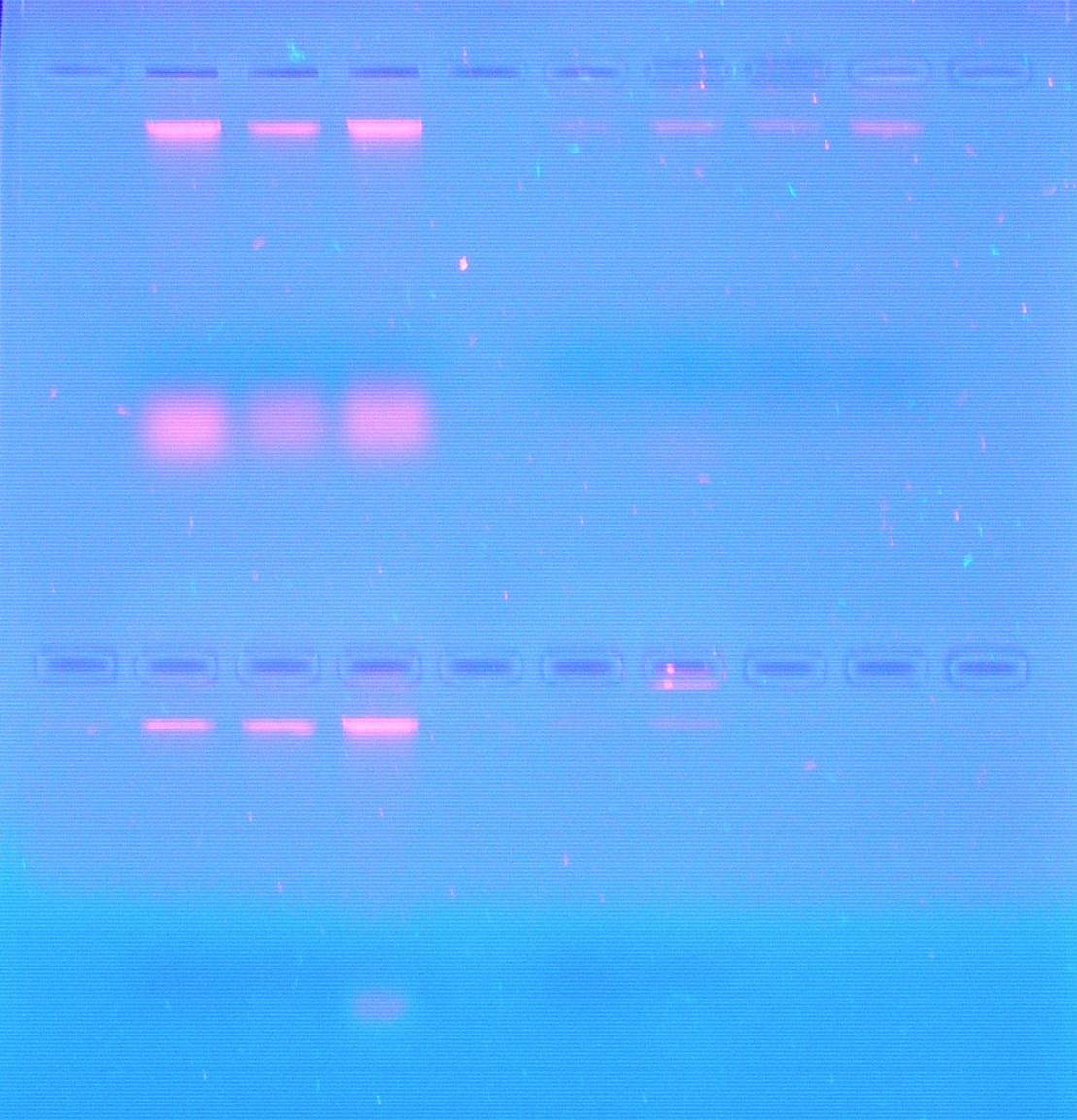 Primeiro andar
Poço 1: padrão 50 ng de DNA
Poço 2: padrão 100 ng de DNA
Poço 3: padrão 200 ng de DNA
Poço 4: Grupo 1 - 5 L de DNA (grupo 1 - tubo 1)
Poço 5: Grupo 1 - 10 L de DNA (grupo 1 - tubo 2)
Poço 6: Grupo 2 - 5 L de DNA (grupo 2 - tubo 1)
Poço 7: Grupo 2 - 10 L de DNA (grupo 2 - tubo 2

Segundo andar
Poço 1: padrão 50 ng de DNA
Poço 2: padrão 100 ng de DNA
Poço 3: padrão 200 ng de DNA
Poço 4: Grupo 3 - 5 L de DNA (grupo 3 - tubo 1)
Poço 5: Grupo 3 - 10 L de DNA (grupo 3 - tubo 2)
1       2     3               4     5
Resultado  Eletroforese em Gel de Agarose
Turma 1
Resultado  Eletroforese em Gel de Agarose 
Turma 2
1       2     3           4     5      6      7
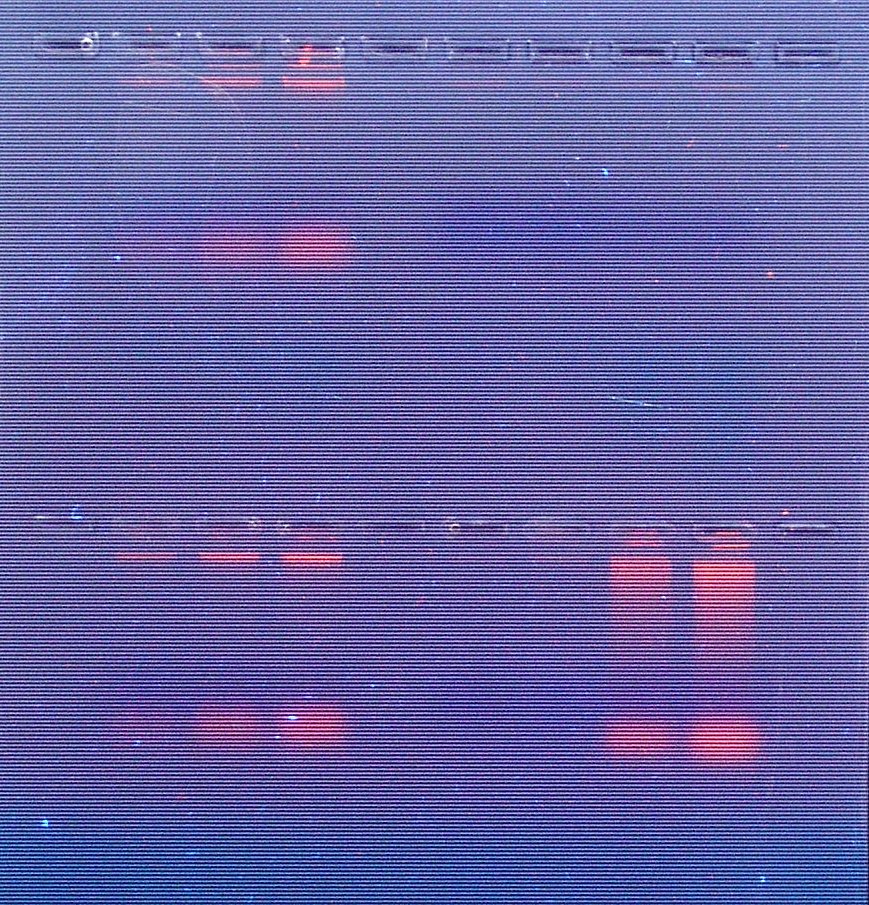 Primeiro andar
Poço 1: padrão 50 ng de DNA
Poço 2: padrão 100 ng de DNA
Poço 3: padrão 200 ng de DNA
Poço 4: Grupo 1 - 5 L de DNA (grupo 1 - tubo 1)
Poço 5: Grupo 1 - 10 L de DNA (grupo 1 - tubo 2)
Poço 6: Grupo 2 - 5 L de DNA (grupo 2 - tubo 1)
Poço 7: Grupo 2 - 10 L de DNA (grupo 2 - tubo 2)
Segundo andar
Poço 1: padrão 50 ng de DNA
Poço 2: padrão 100 ng de DNA
Poço 3: padrão 200 ng de DNA
Poço 4: Grupo 3 - 5 L de DNA (grupo 3 - tubo 1)
Poço 5: Grupo 3 - 10 L de DNA (grupo 3 - tubo 2)
Poço 6: Grupo 4 - 5 L de DNA (grupo 3 - tubo 1)
Poço 7: Grupo 4 - 10 L de DNA (grupo 3 - tubo 2)
1       2     3         4     5      6      7